9 Week Review

Weathering, Erosion, and Deposition

Forms of Energy
Double Jeopardy
Jeopardy Round 1
The Changing Earth$100
(10 seconds)
Answer: 

These are the physical features on the Earth’s surface. (Examples:  mountains and valleys)
What are landforms?
The Changing Earth$200
(10 seconds)
Answer:

This is the process of breaking rock into smaller pieces.
What is weathering?
The Changing Earth$300
Answer:

During the process of weathering, rock is broken into smaller pieces called this.
What is sediment?
The Changing Earth$400
(10 seconds)
Answer:

This is the process of moving sediment from one place to another.
What is erosion?
The Changing Earth$500
(10 seconds)
Answer:

This is the process of dropping sediment in a new location.
What is deposition?
WED?$100
(10 seconds)
Answer:
Water, wind, ice, and plant roots are all agents of this.
What is weathering?
WED?$200
(10 seconds)
Answer:

Water, wind, glaciers, and gravity are all agents of this.
What is erosion?
WED?$300
(10 seconds)
Answer:

Rain washing away soil from a hillside is an example of this. (WED?)
What is erosion?
WED? $400
(10 seconds)
What is deposition?
Answer:

Waves dropping sand on the beach is an example of this. (WED?)
WED?$500
(10 seconds)
Answer:

Acid rain dissolving the surface of rocks is an example of this. (WED?)
What is weathering?
Force$100
(10 seconds)
Answer:

This is a push or a pull.
What is force?
Force$200
(10 seconds)
Answer:

This force pulls things down?
What is gravity?
Force$300
(30 seconds)
What is diagonal?
Answer: 
This is the direction a heavy table will travel if four students with the same force push the table at the same time.
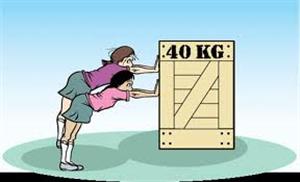 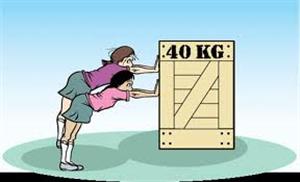 Force$400
(30 seconds)
Answer:

During an experiment with coiled copper wire and a battery, this was placed in the middle of the wire to help it become magnetic.
What is a nail?
Force$500
(30 seconds)
Answer: 
Karen rolled balls of different sizes down a ramp to investigate how gravity affects them. This type of observation will help her organize and record how far they rolled.
What is a chart?
More WED?$100
(10 seconds)
Answer: 

Water getting into cracks of rocks, freezing, and breaking the rocks apart is an example of this. (WED?)
What is weathering?
More WED?
$200
(10 seconds)
Answer:

Wind blowing sand from one location to another is an example of this. (WED?)
What is erosion?
More WED?$300
(10 seconds)
Answer: 
Wind blasting sand at rock and carving out arches is an example of this. (WED?)
What is weathering?
More WED?$400
(10 seconds)
Answer:
Wind dropping sand to form sand dunes is an example of this. (WED?)
What is deposition?
More WED?$500
What is deposition?
(10 seconds)
Answer:

Deltas forming at the mouths of rivers is an example of this. (WED?)
Miscellaneous$100
(10 seconds)
Answer:

This type of soil can be blown away easily by a gust of wind. (wet, dry, or covered with grass)
What is the dry soil?
Miscellaneous $200
(10 seconds)
Answer:

This occurs when people build roads, houses, and parking lots.
What is erosion? (or What is the erosion of soil?)
Miscellaneous $300
(10 seconds)
Answer:

This results when an ocean breaks pebbles into smaller and smaller pieces.
What is sand or a sandy beach?
Miscellaneous $400
(10 seconds)
Answer:

This is a landform that is formed at the mouth of a river from the deposition of sediment.
What are deltas?
Miscellaneous $500
(10 seconds)
Answer:

These are formed when carbonic water seeps into and erodes Earth’s surface. Then, water level rises.
What are caves?
Final Jeopardy
Double Jeopardy! (4th Grade Review)
Forms of Energy
$200
(30 seconds)
Answer:

These are five forms of energy.
What is light energy, thermal(heat) energy, sound energy, mechanical energy, and electrical energy?
Forms of Energy$400
(30 seconds)
Answer:

This type of energy causes vibrations.
What is sound energy?
Forms of Energy$600
(30 seconds)
Answer:

This form of energy is being used when a person pushes heavy boxes across the floor.
What is mechanical energy?
Forms of Energy$800
(30 seconds)
Answer:

Which two types of energy are being used when an electric light is turned on?
What is electrical energy converted to light energy?
Forms of Energy$1000
(30 seconds)
Answer:
Thermal energy needs this to easily allow heat to pass through it.
What is a conductor?
Properties of Soil$200
(30 seconds)
What is gravel, sand, silt, clay?
Answer:

This order will place soil types in order from largest to smallest.
Properties of Soil$400
(30 seconds)
Answer: 

This property of soil allows for it to retain water.
What is texture or size?
Properties of Soil$600
(30 seconds)
What is color?
Answer:

This property will tell you if soil is healthy.
Properties of Soil$800
(30 seconds)
Answer:

Water capacity or retention in soil means what property of soil ?
What is how much water soil can hold?
Properties of Soil$1000
(30 seconds)
Answer: 

This is added to light brown soil that has lost nutrients.
What is humus?
Final Jeopardy!
Electrical Energy

Make your bid!!
Label each part of the following diagram and explain what it is and how it works.:
Must also use the words “path”  and conductor in your explanation.
(2 minutes)
A. __________________
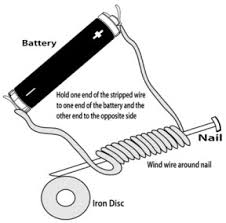 B. ______
C. ______
D. ______
E. ___
You must have all letters and explanation:
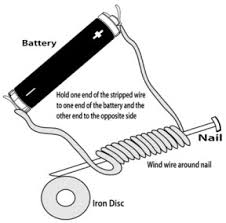 A. Electromagnet
B. Battery
C. Metal Wire
D. Coiled Wire
E. Nail
This  is an electromagnet. Two copper metal wires are used to create an electrical path. The nail is used a conductor  and the coiled wire is used to make the magnetic field stronger.